112
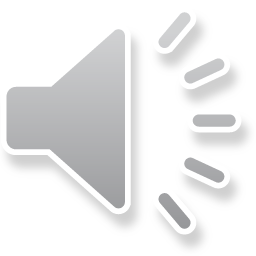 輔導室工作報告
輔導室工作報告
輔導主任:馮婉珍
4991888 #610
認識雙龍輔導室
輔導室業務工作及服務項目
關懷、傾聽、接納、陪伴
輔導諮商：03-4991888 # 610、620
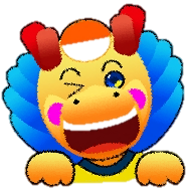 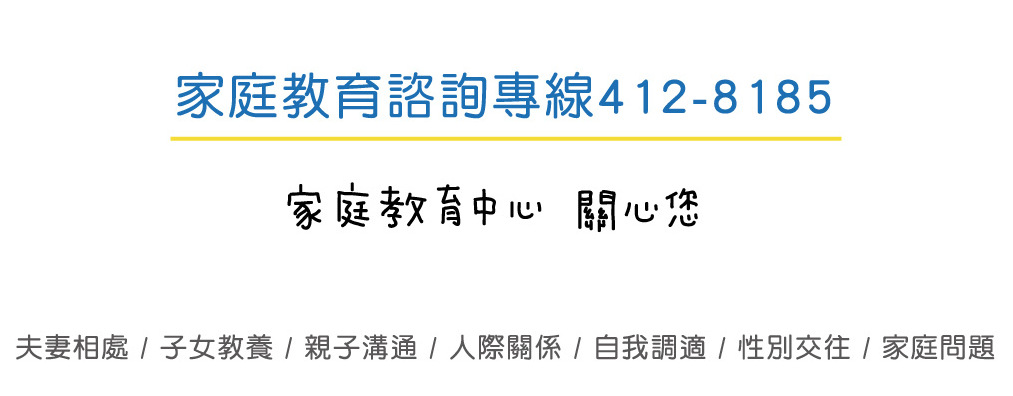 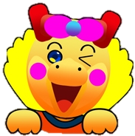 輔導室活動預告(一)
認識師長活動
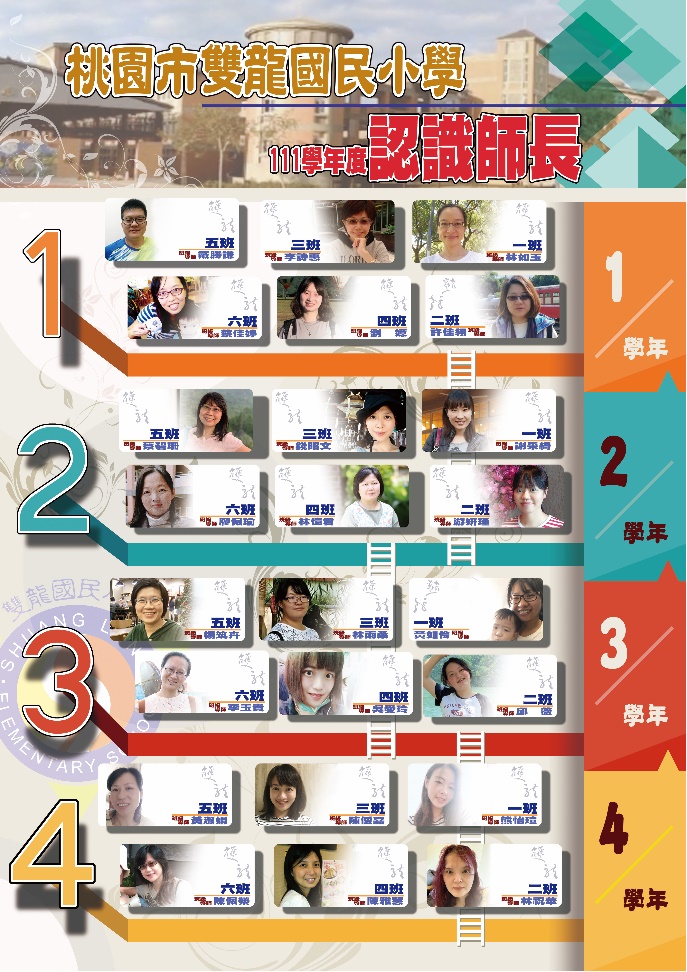 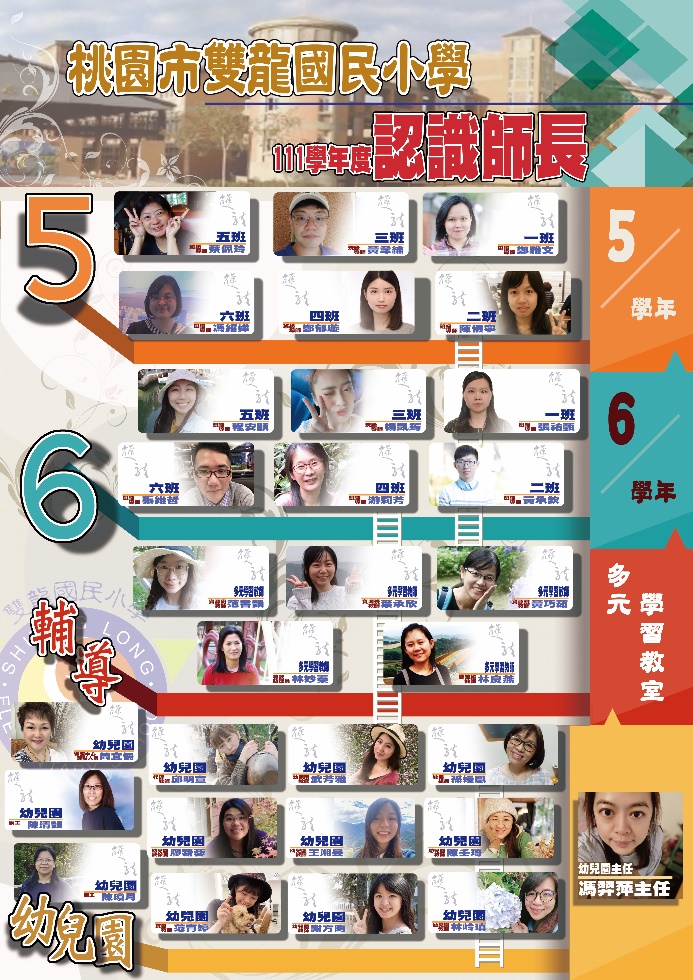 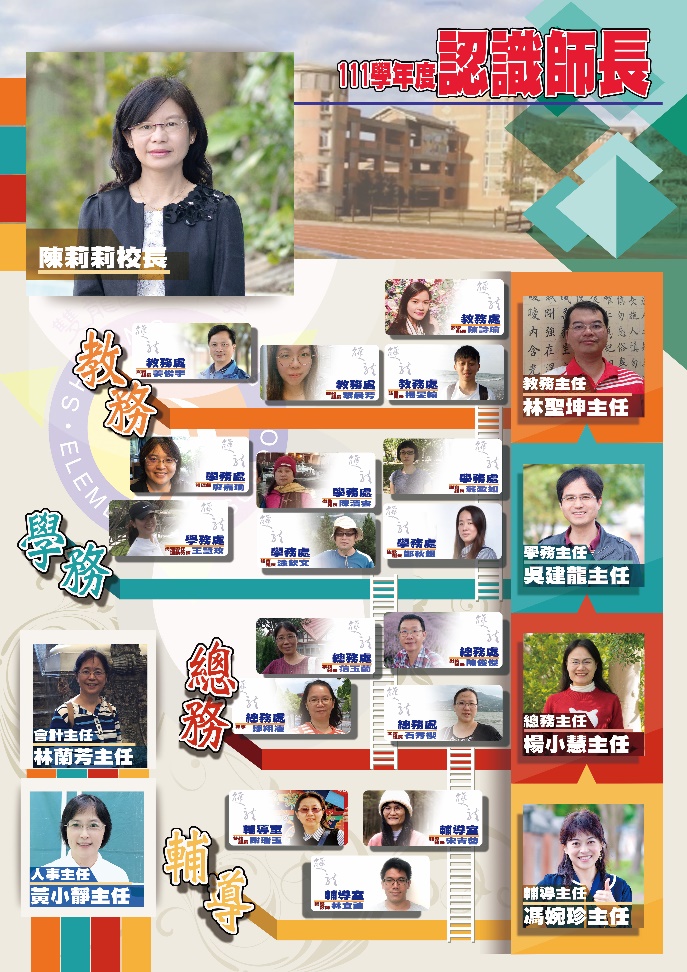 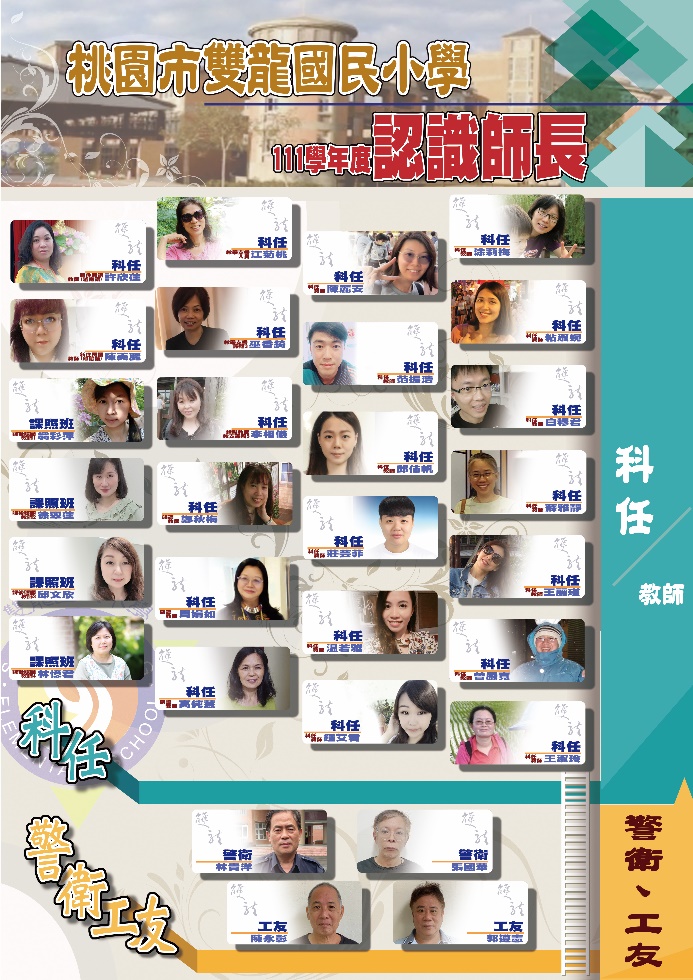 輔導室活動預告(二)
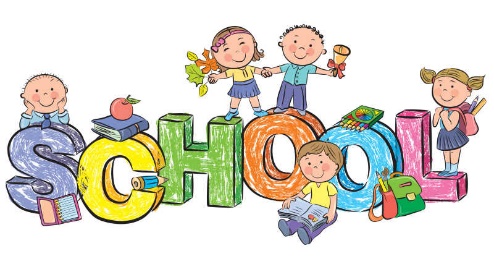 班級親師座談會(班親會)
輔導室活動預告(三)
規劃教師輔導增能研習：兒少保護、輔導知能、特教知能
辦理班級宣導活動：班親會
辦理親職講座：【迎新親職講座】、【讓孩子與3C共舞】
辦理感恩活動：教師節
輔導學童學習：生命教育、性平教育
推行特殊教育：特教宣導
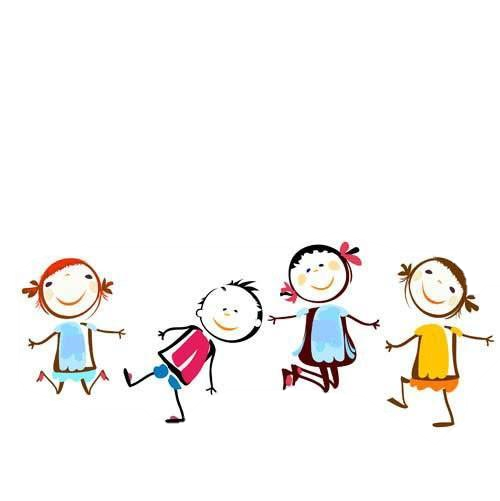 輔導室重要活動~志工招募
根據美國統計局「志工服務的好處」：文章摘錄自
https://socialgood.weebly.com/5204913007024535240372356520320303402290934389.html
志工服務將其他人及你的生活圈連結
志工服務讓你可以從不同角度看事情
在履歷上，志工服務是加分的
志工服務可以增進你的健康
志工服務幫助你學習新的技能
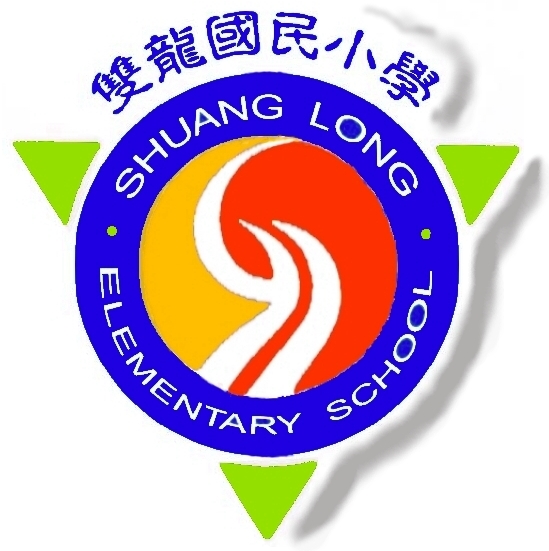 服務志工組別及時間、說明
掃描 QR code 加入雙龍愛心志工
這是個深具成就感的工作，因您的付
   出將帶給雙龍全體師生一個安全的學
   習環境，期待您的參與!
2.報名網址：
https://forms.gle/GFRA8hUmqFES3cCe6
歡迎上網報名或以撥打電話方式報名，收到您的資料或通知後，我們會儘快跟您聯繫。
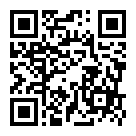 雙龍志工團及輔導室 敬啟
雙龍國小 歡迎您~
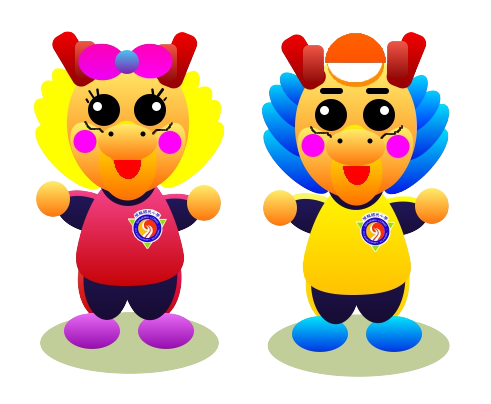